שמואל א
פרק ג
פורית אברמוב
שמואל שרת את עלי במקדש
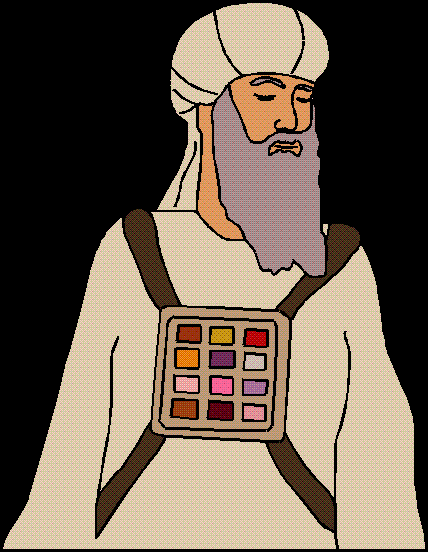 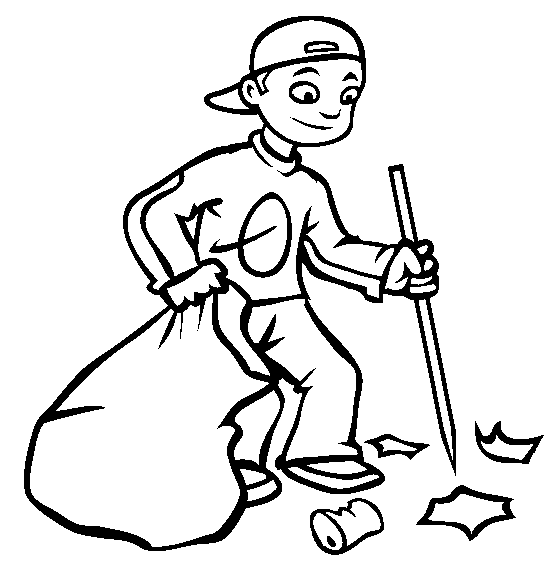 פורית אברמוב
בימים ההם אין חזון נפרץ
א.  בימים ההם פרצו את הדרכים הראשיות.
ב.  הנבואה לא הייתה נפוצה באותם ימים.
ג.  הנבואה הייתה נפוצה מאוד תמיד.
ד.  בימים ההם לא הייתה פרצה בנבואה.
פורית אברמוב
עיניו כהו
א.  לא ראה טוב.
ב.  עיניים חומות.
ג.  עיניים שחורות.
ד.  עיניים של זקן.
פורית אברמוב
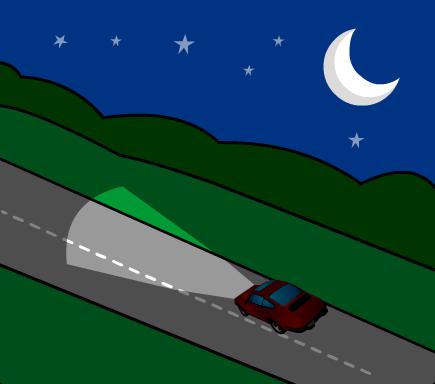 בלילה...
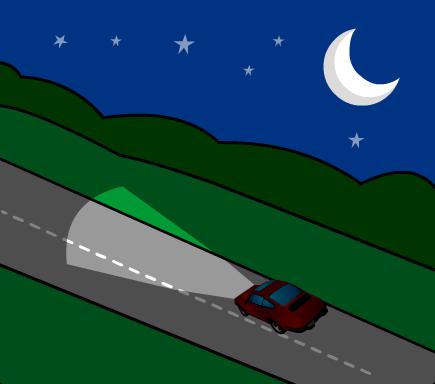 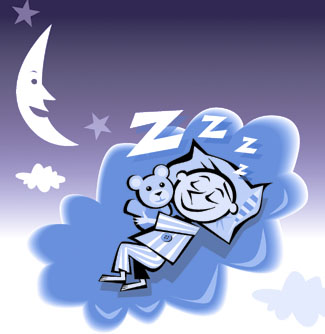 פורית אברמוב
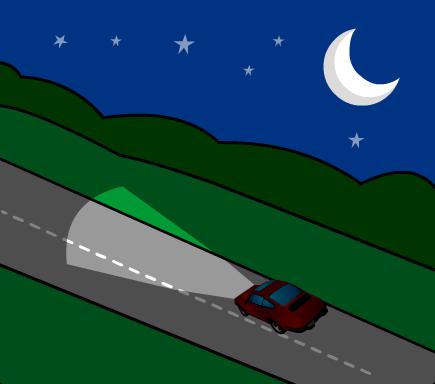 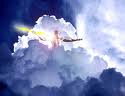 שמואל שמואל...
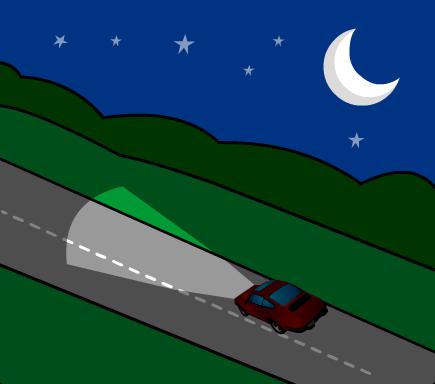 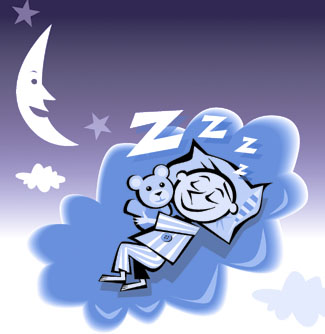 פורית אברמוב
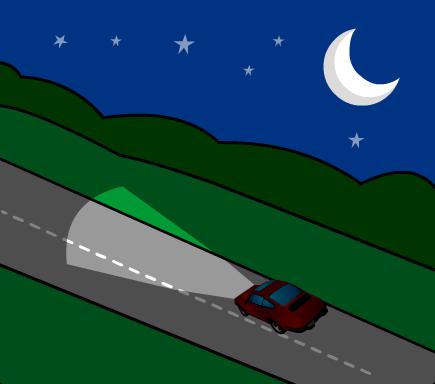 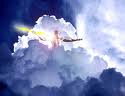 הנני
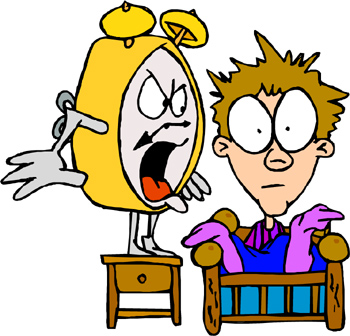 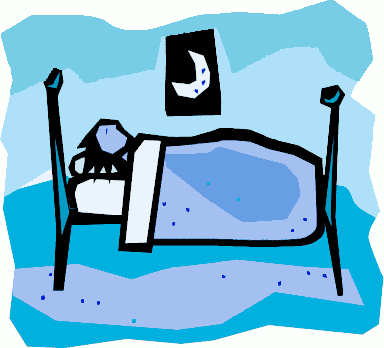 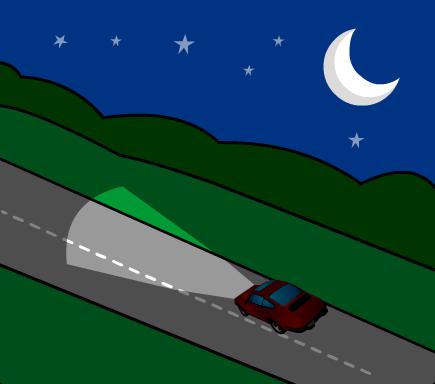 פורית אברמוב
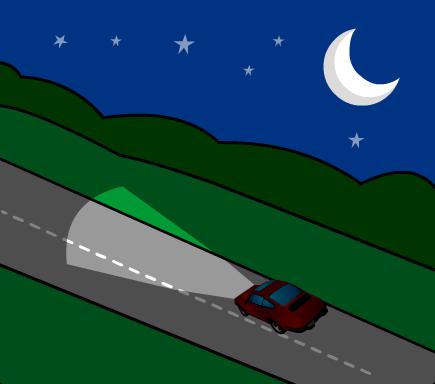 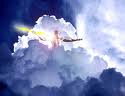 לא קראתי לך.
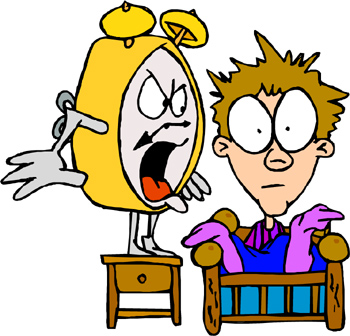 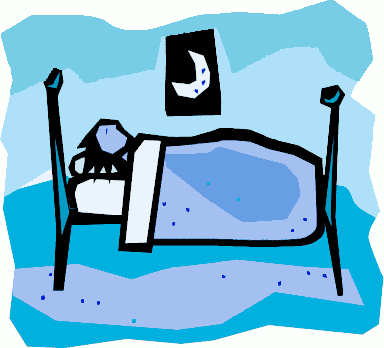 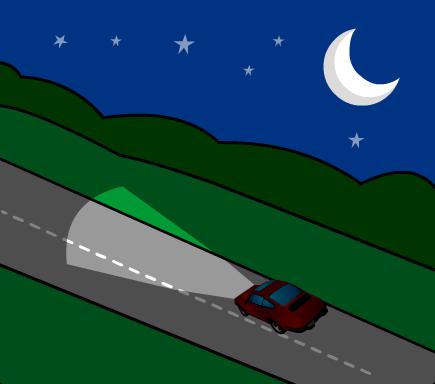 פורית אברמוב
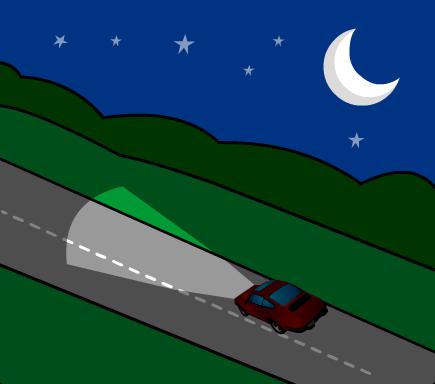 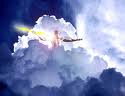 שמואל, שמואל...
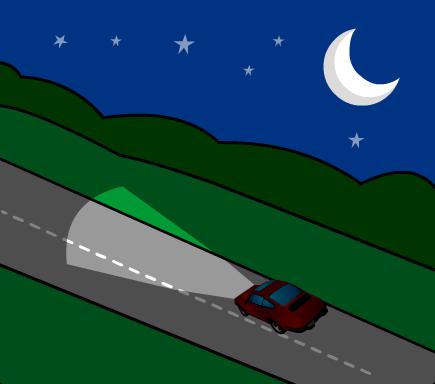 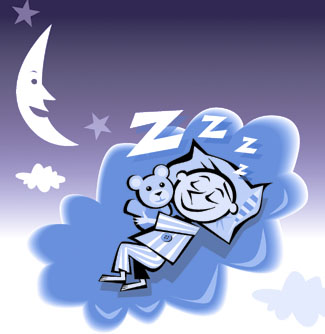 פורית אברמוב
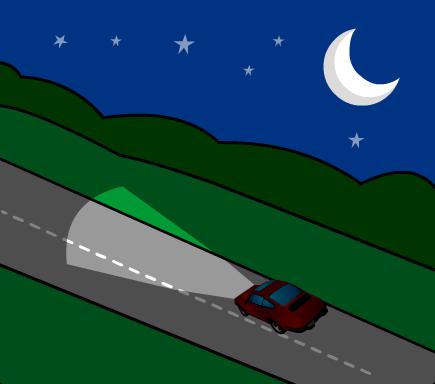 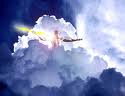 הנני
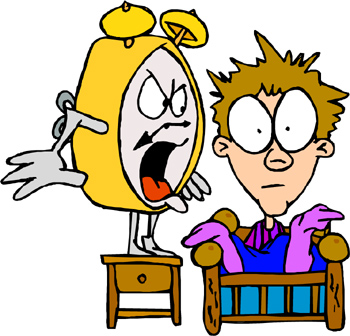 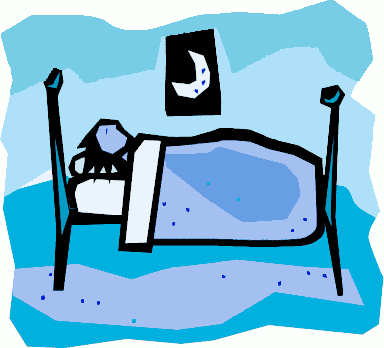 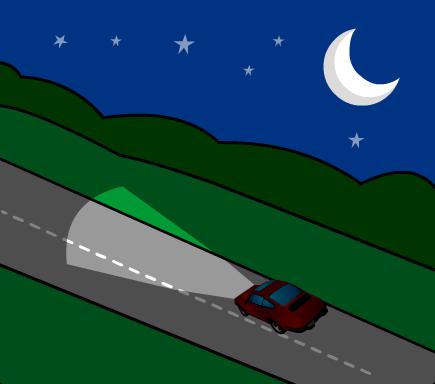 פורית אברמוב
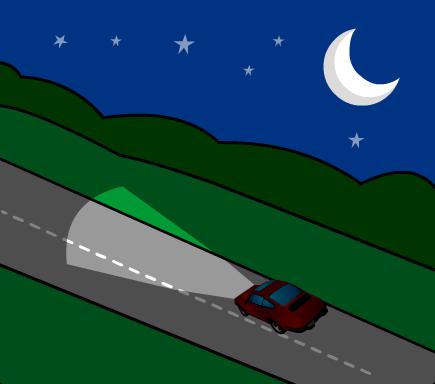 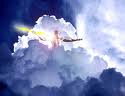 לא קראתי לך.
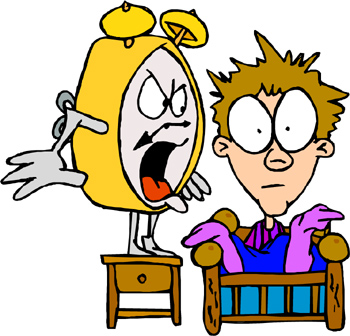 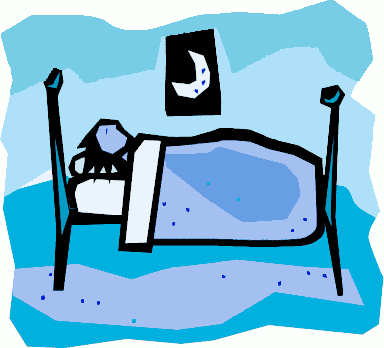 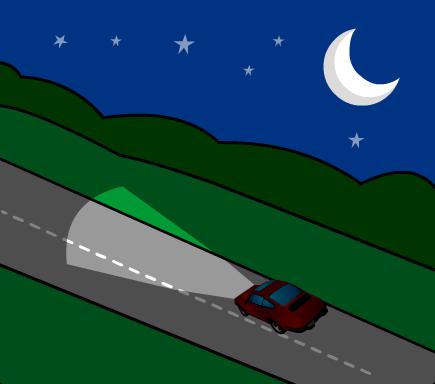 פורית אברמוב
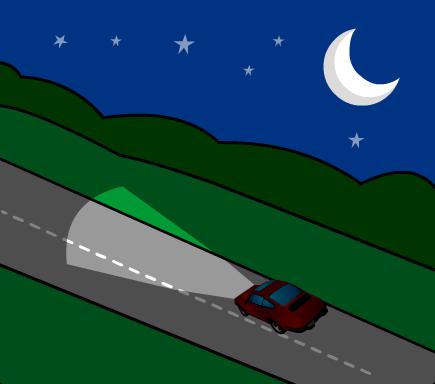 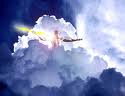 שמואל שמואל...
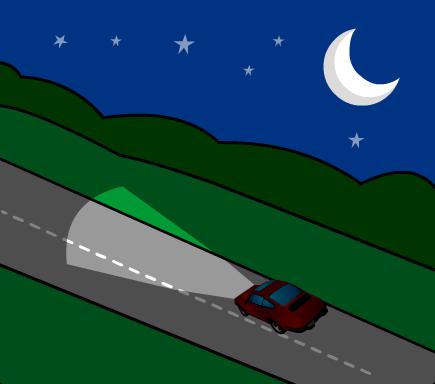 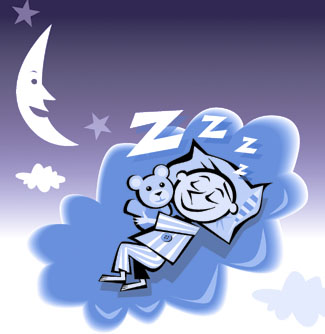 פורית אברמוב
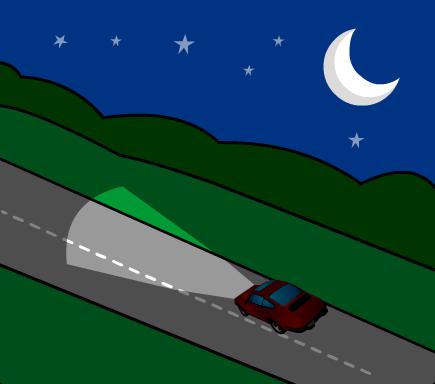 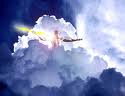 הנני
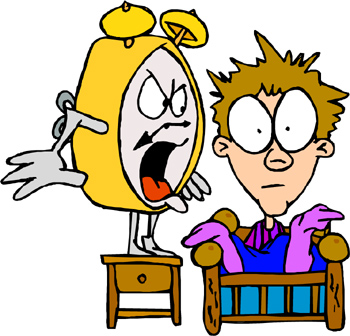 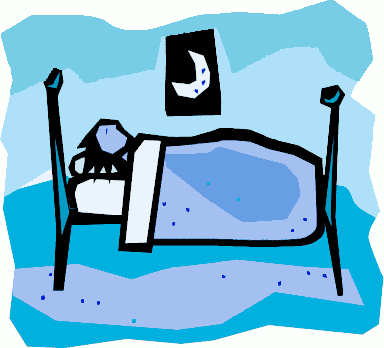 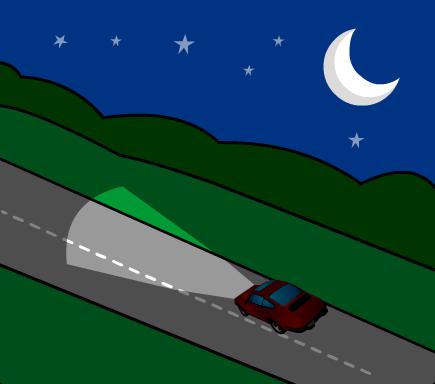 פורית אברמוב
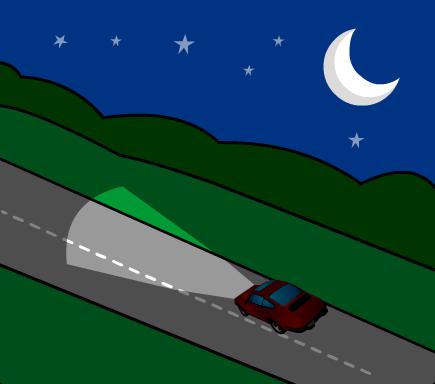 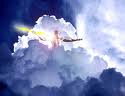 אם יקרא לך שוב, תאמר: דבר ה' כי שומע עבדך.
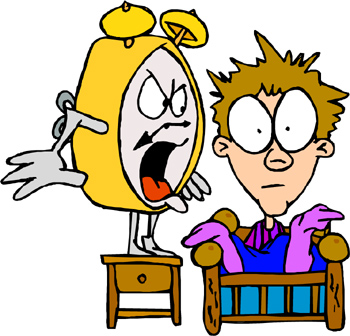 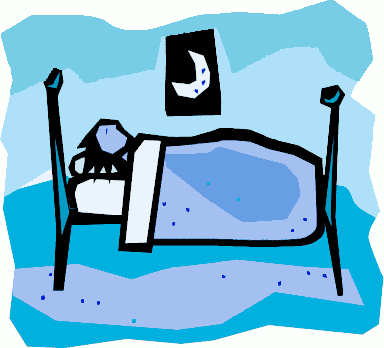 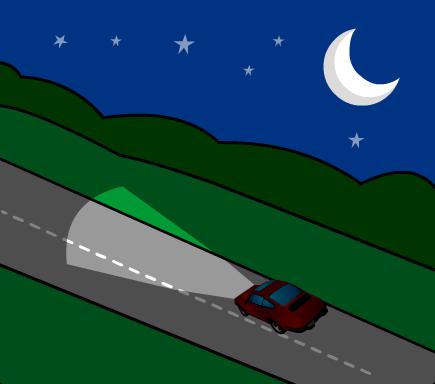 פורית אברמוב
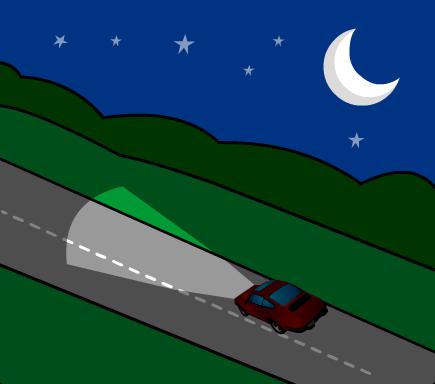 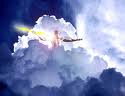 שמואל שמואל...
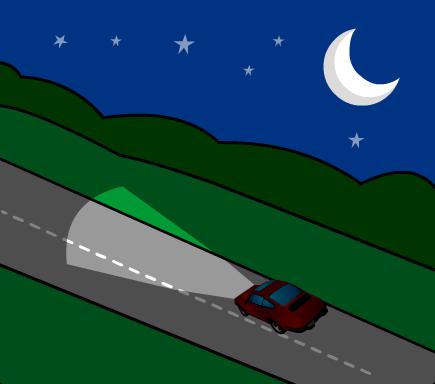 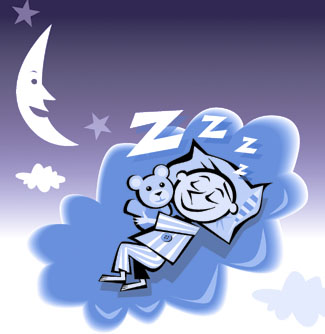 פורית אברמוב
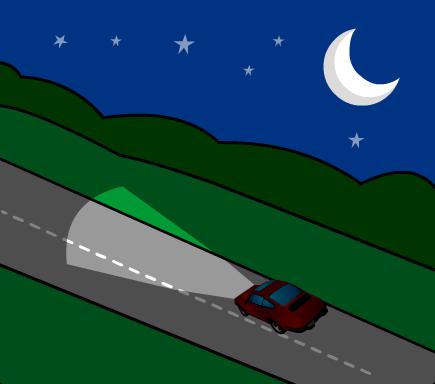 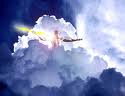 דבר, כי שומע עבדך.
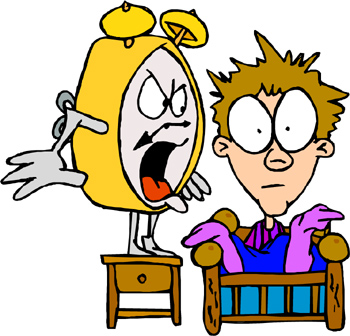 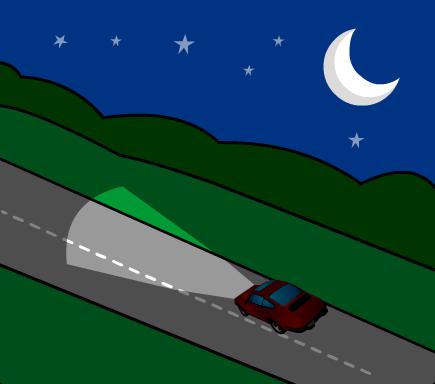 פורית אברמוב
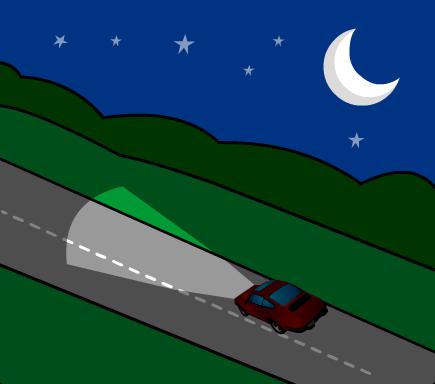 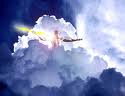 אני אשמיד את בית עלי, בגלל שהוא ידע שבניו חוטאים ולא העניש אותם.
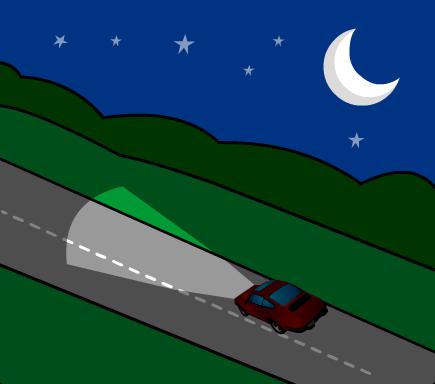 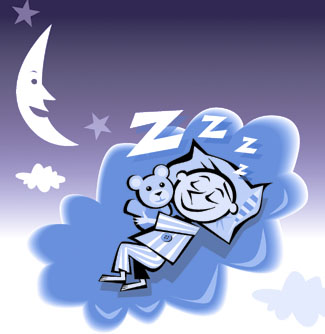 פורית אברמוב
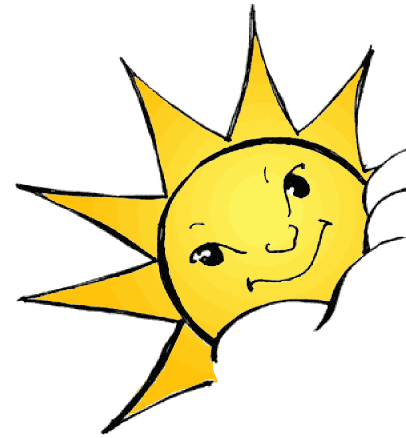 מה אמר לך ה'? אל תסתיר ממני.
דבר, כי שומע עבדך.
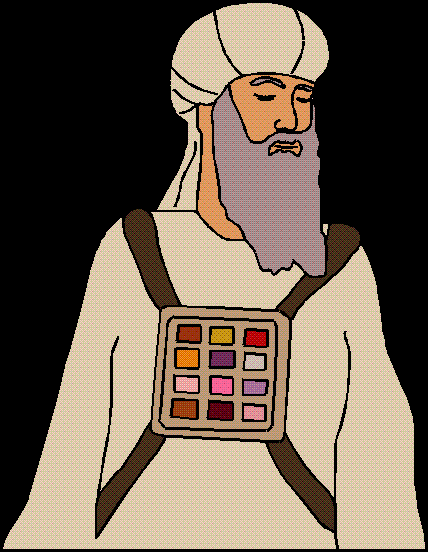 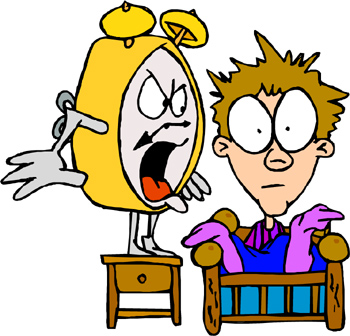 פורית אברמוב